ПРАКТИКА ЛЕТО 2017
Мехова 
Татьяна Анатольевна
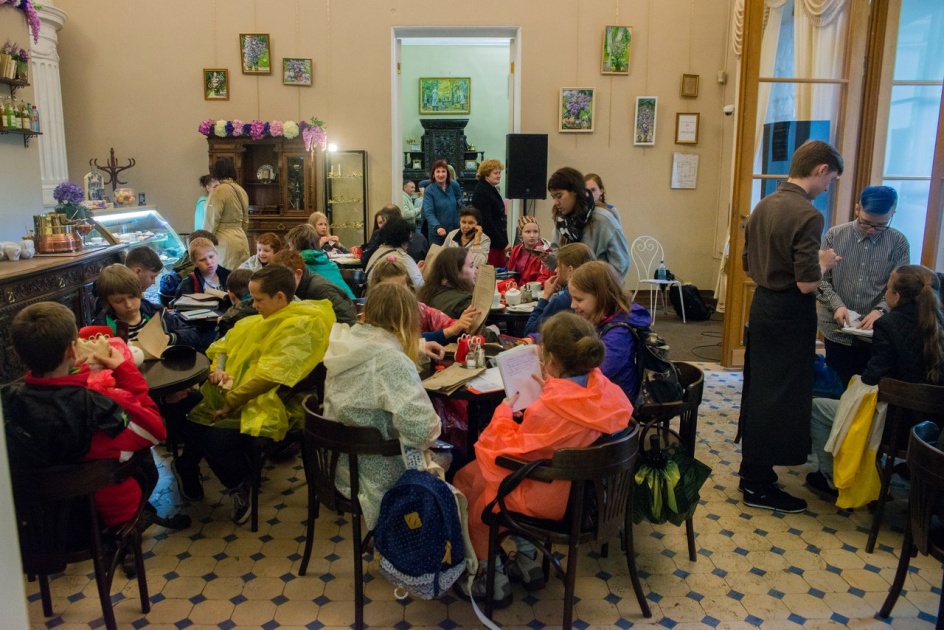 5 «АК»
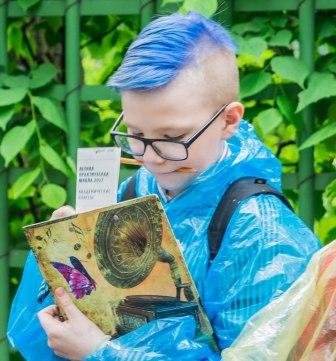 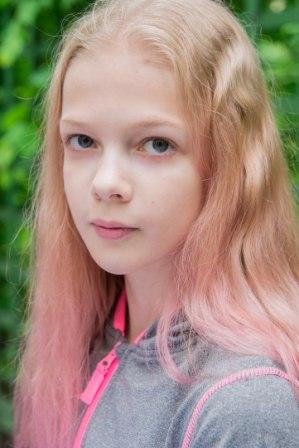 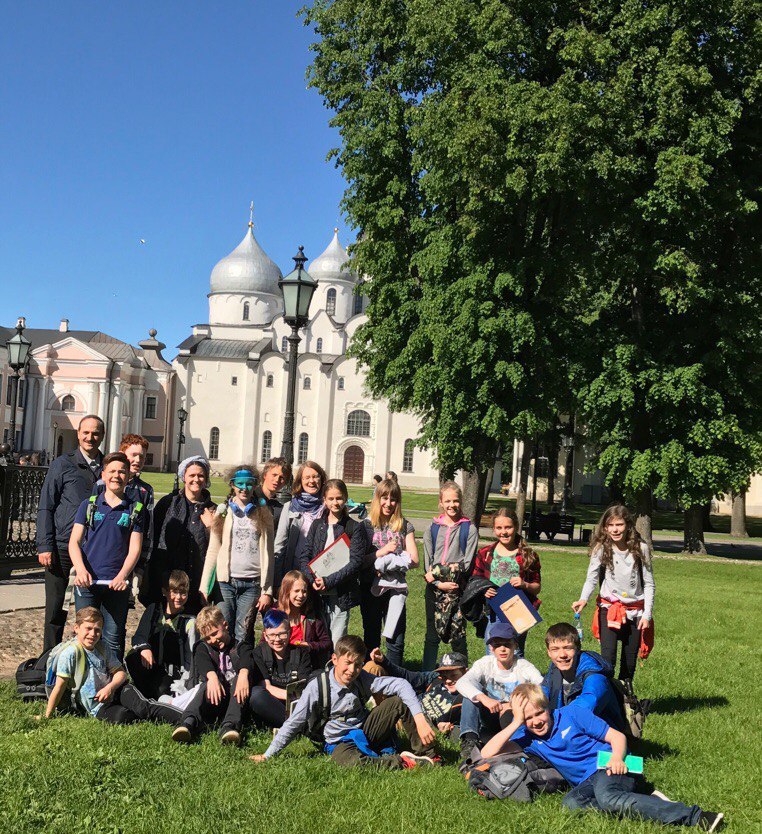 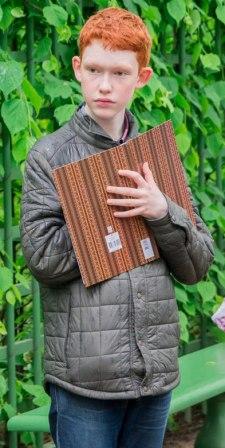 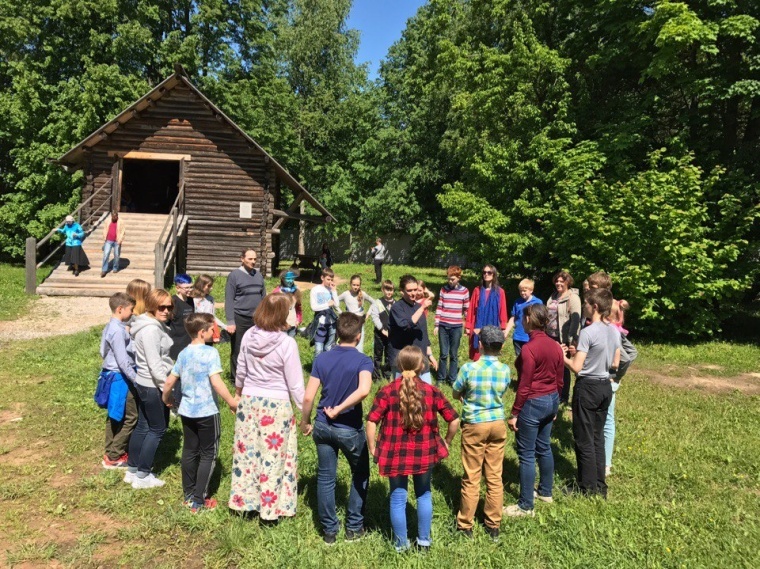 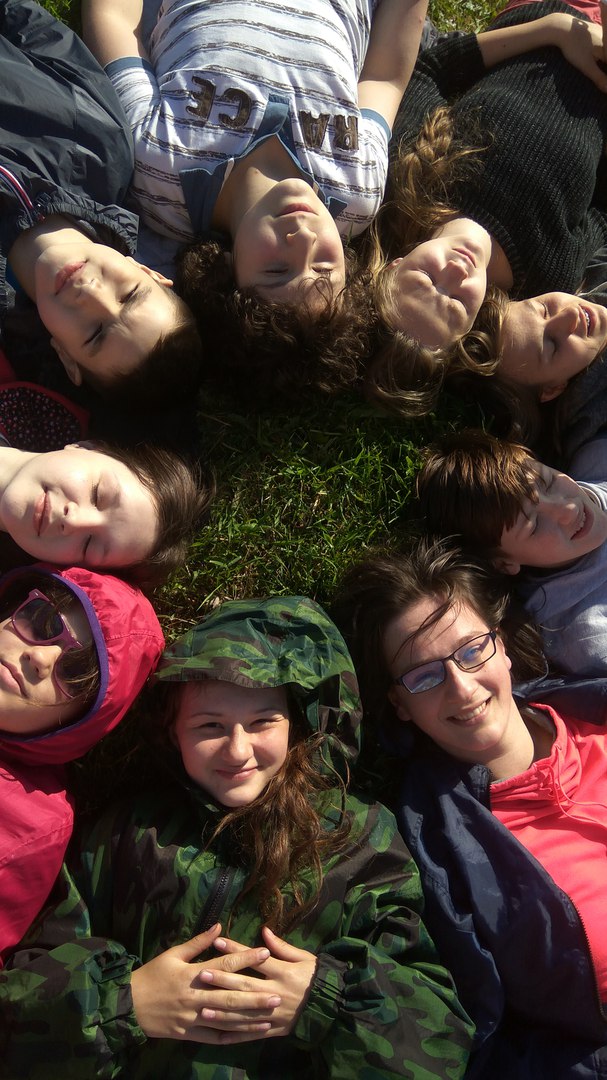 6 «АК»
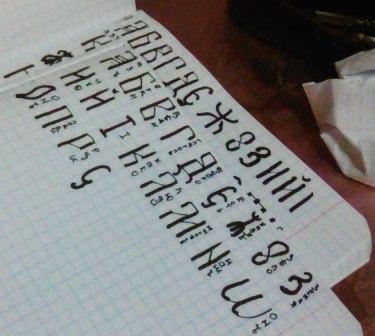 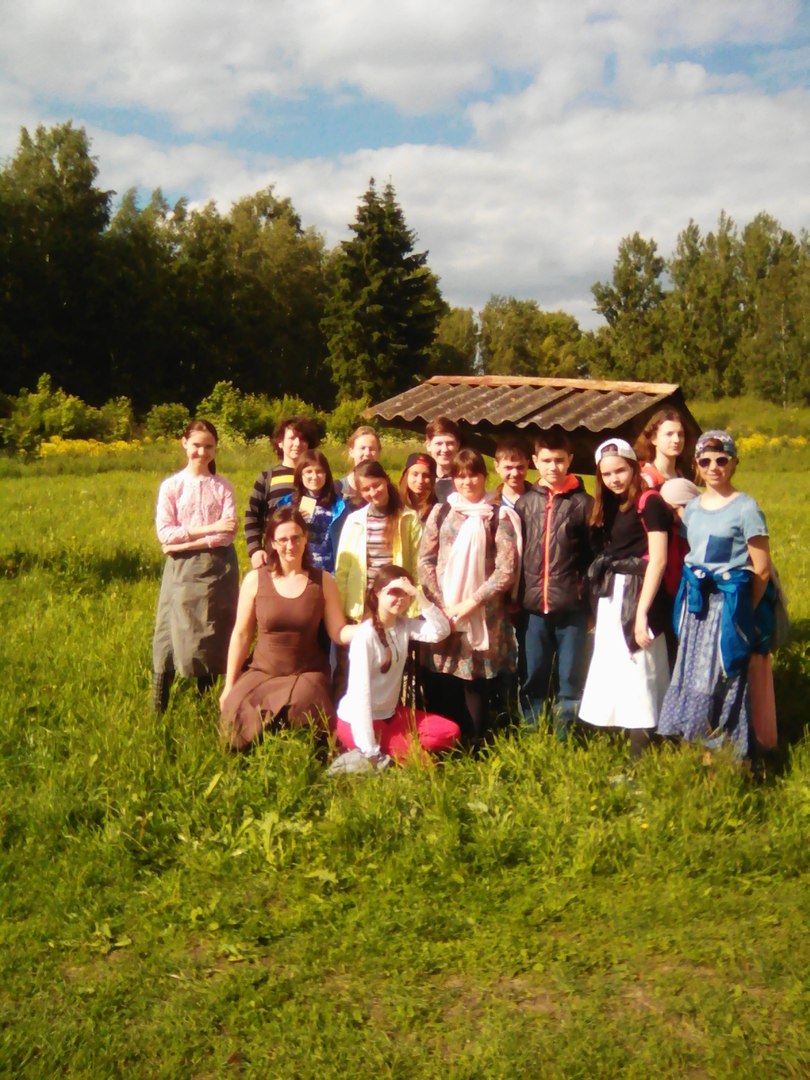 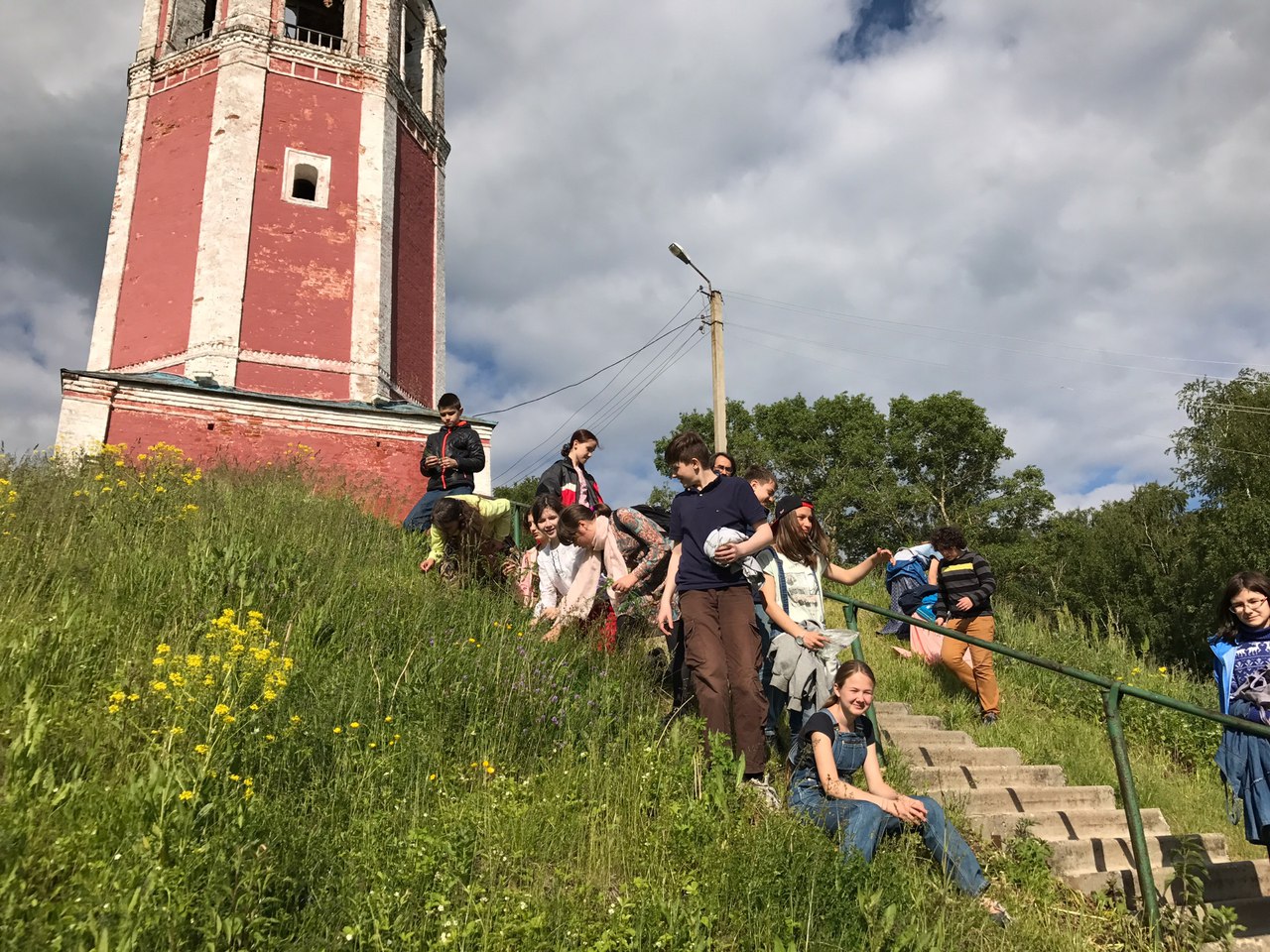 6 «АК»
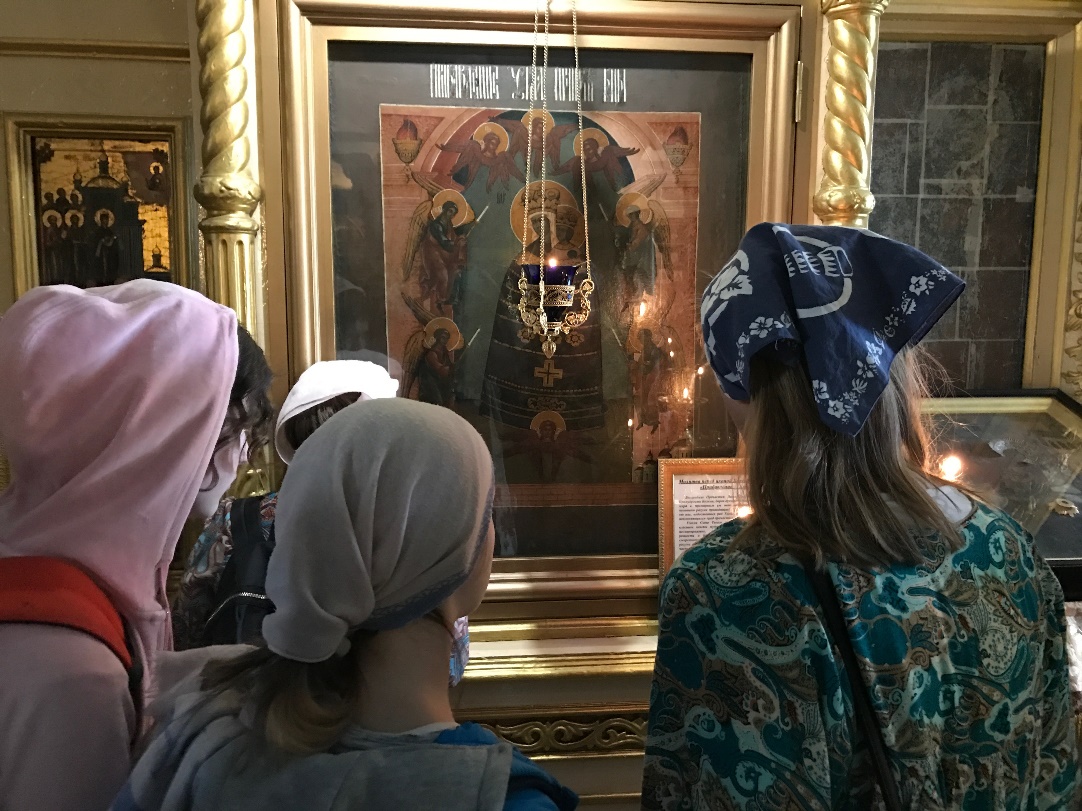 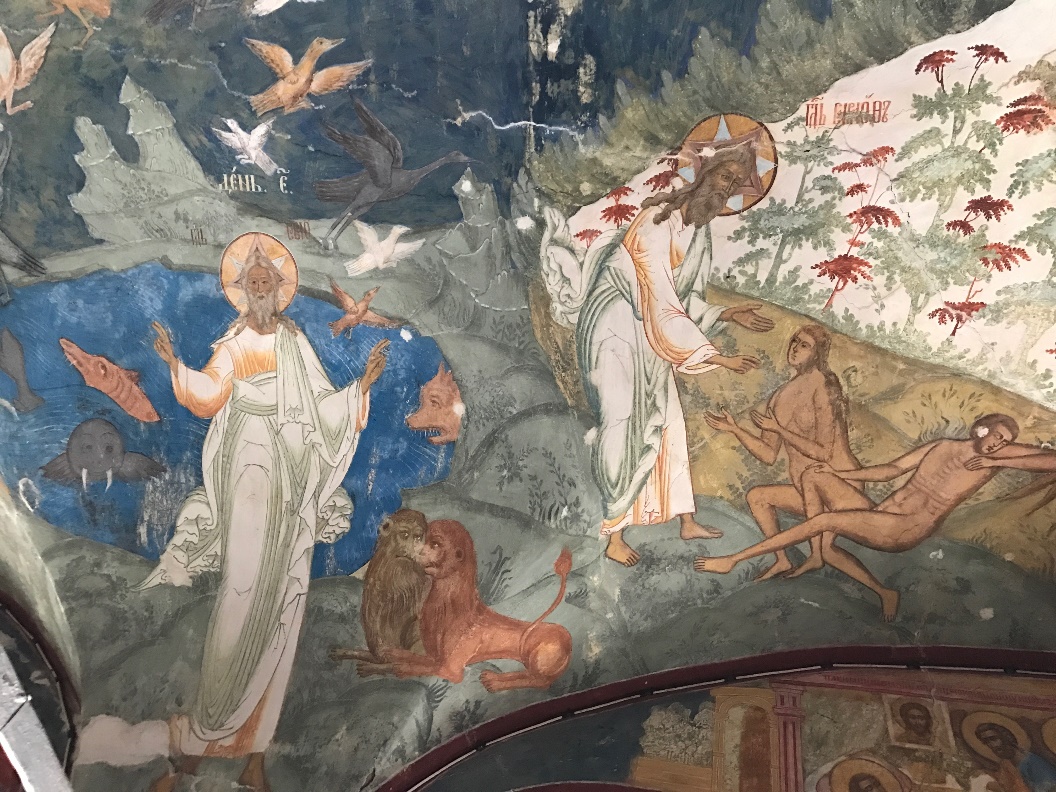 7 «АК»
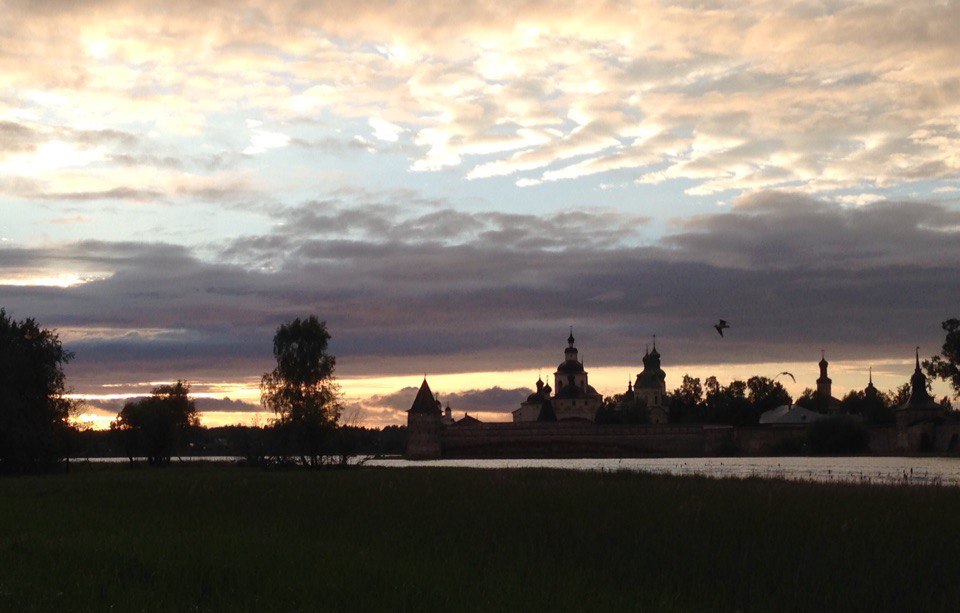 7 «АК»
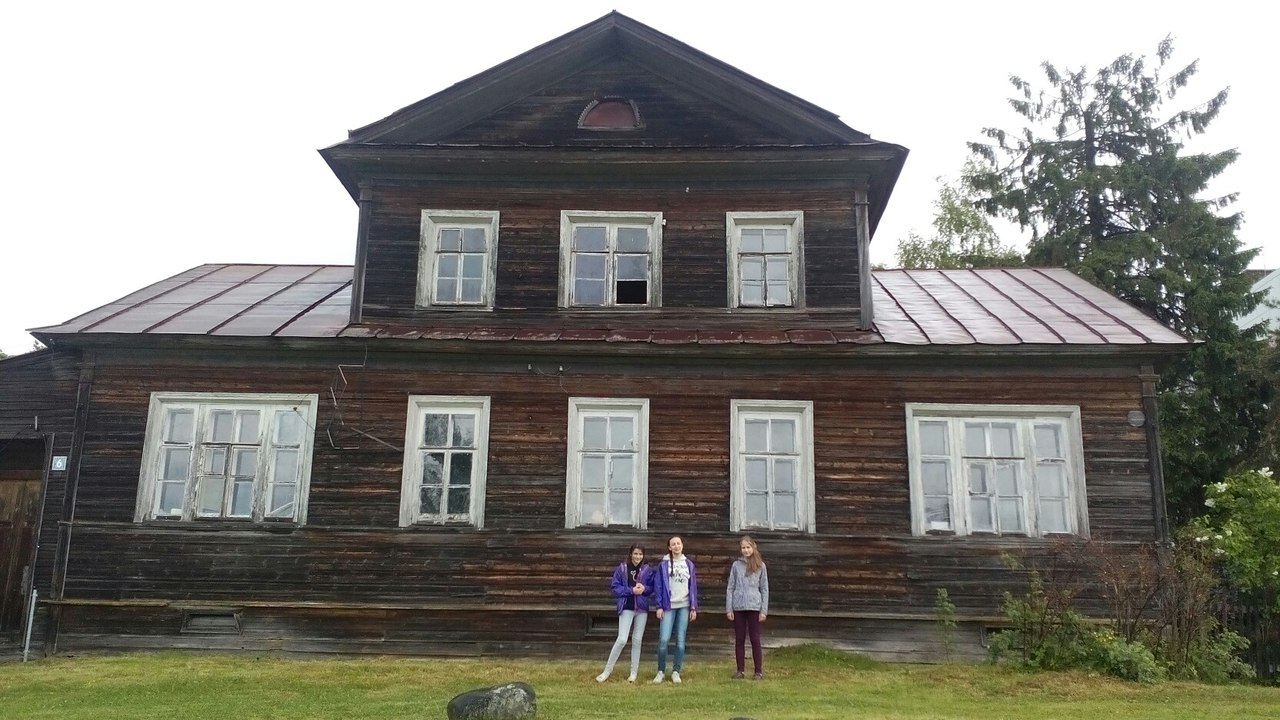 7 «АК»
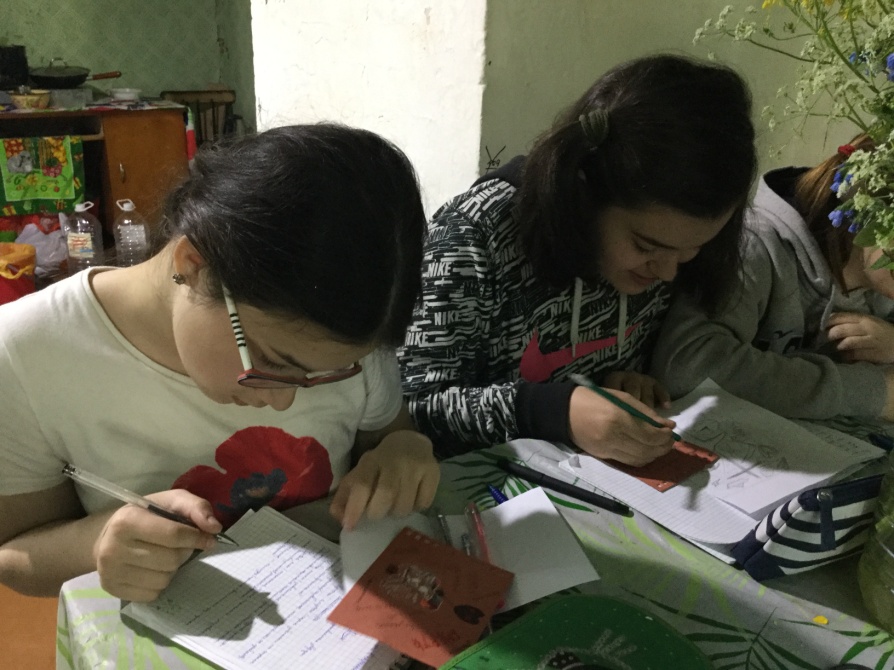 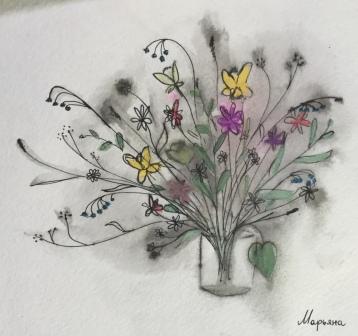 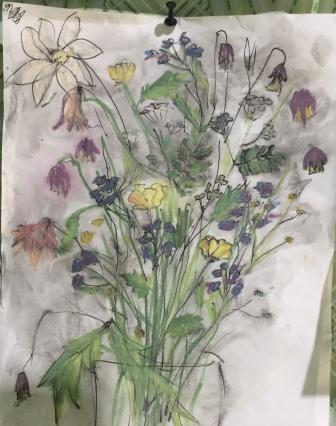 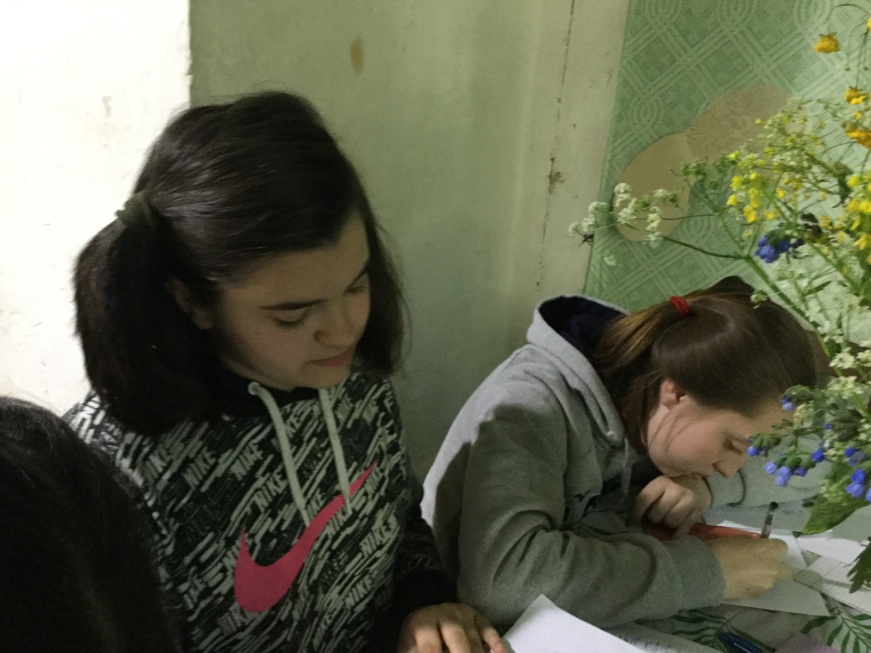 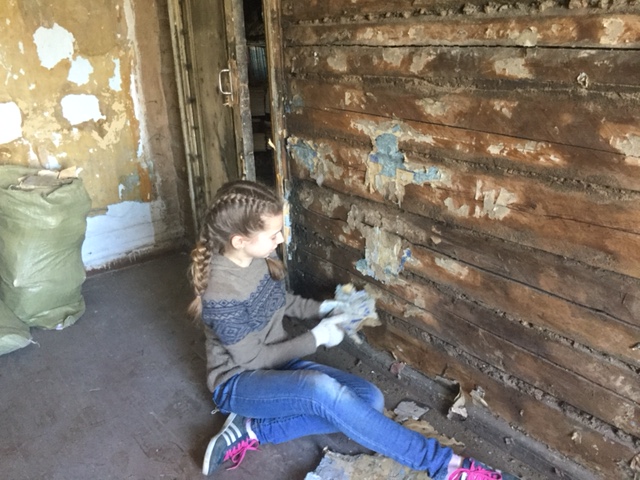 7 «АК»
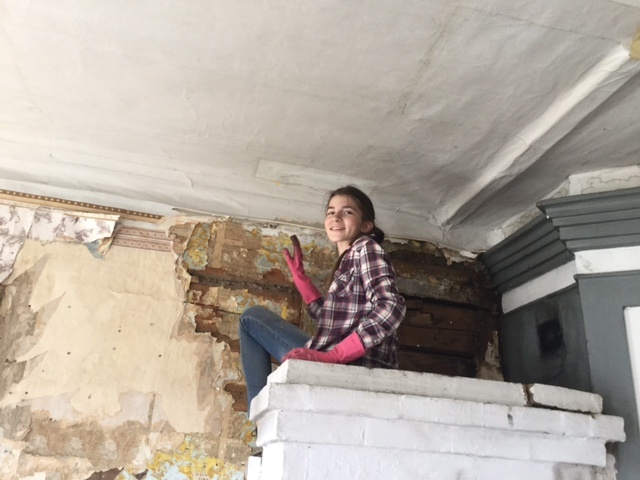 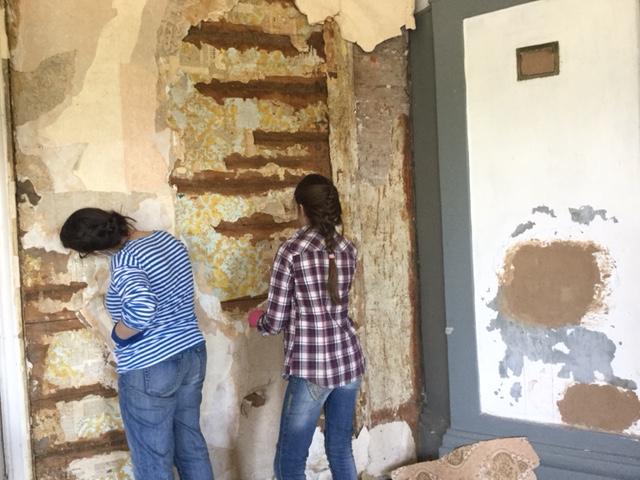 8,9 «АК»
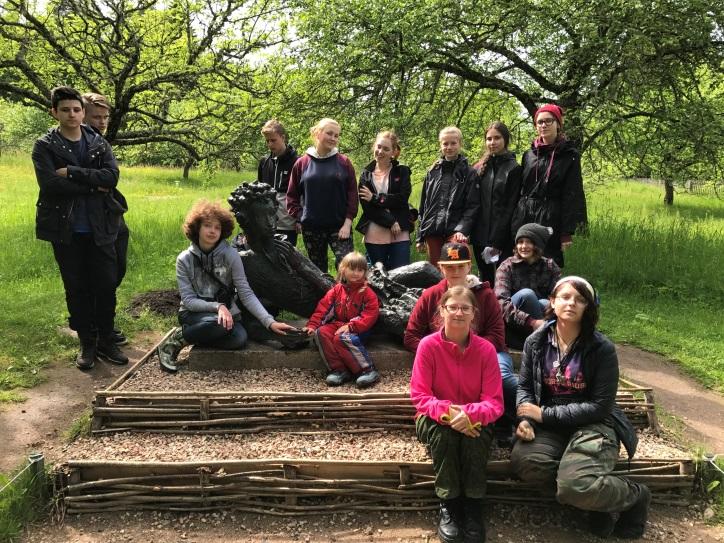 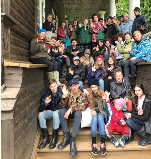 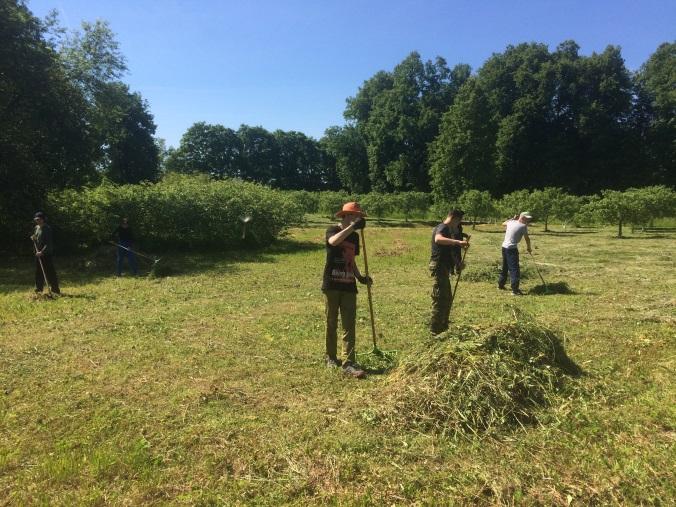 10 «АК»
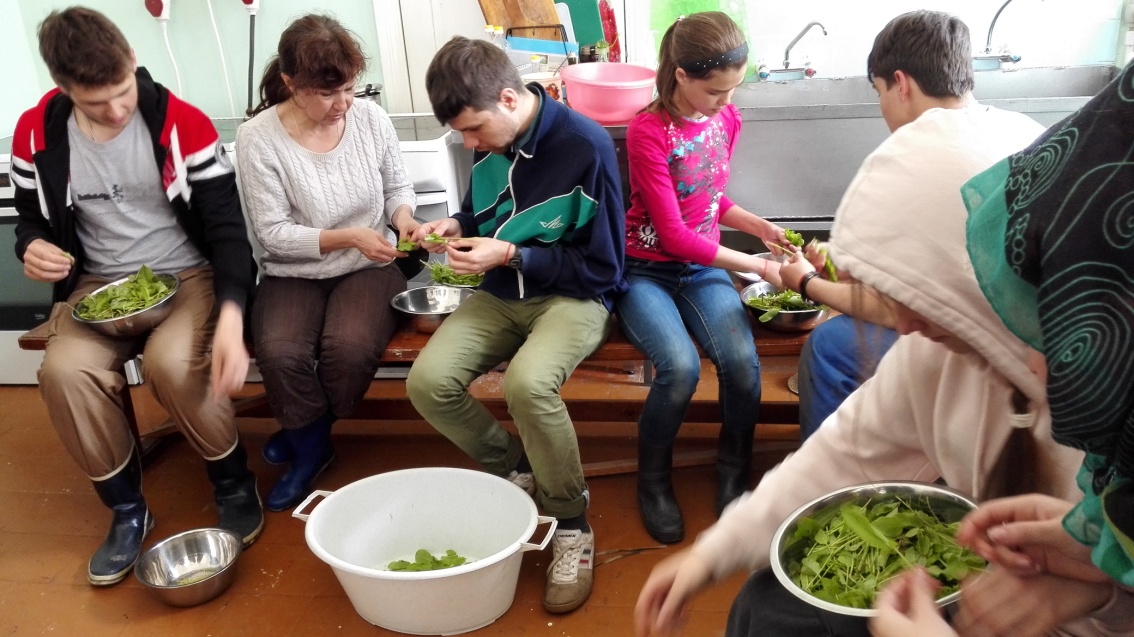 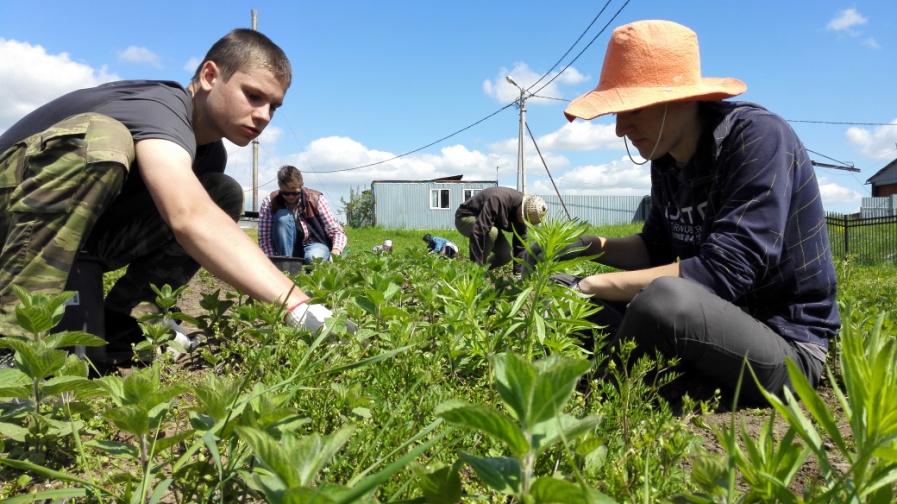 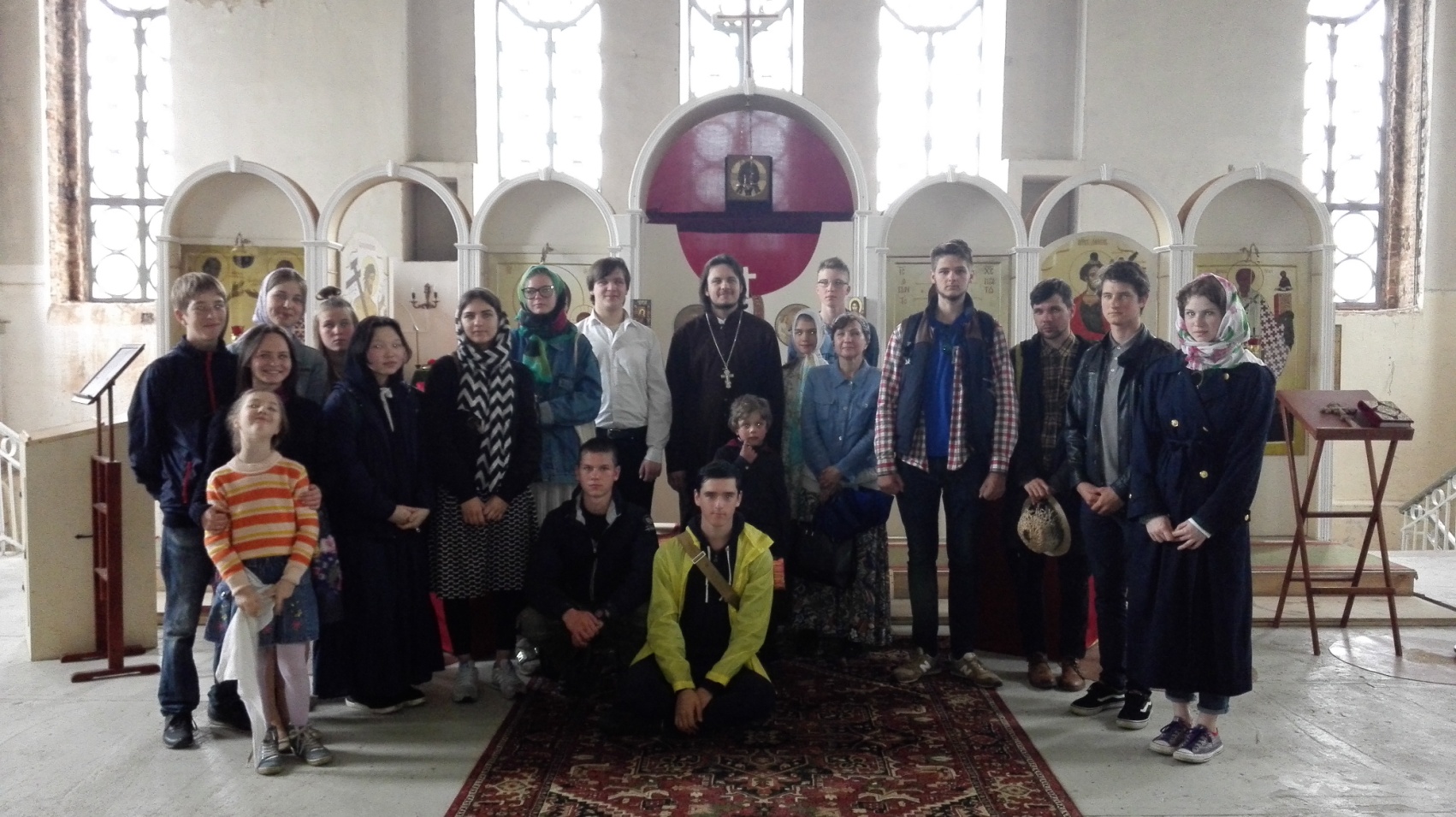 ПРАКТИКА 
ЛЕТО 2017
Спасибо за внимание
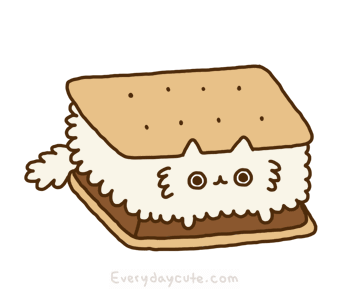